Periodeplan for persille - september
Vi har mange små som har startet på avdelingen og har hatt fullt fokus på trygg tilknytning og vennskap. Vi er blitt godt kjent og gleder oss til å gripe fatt våre daglige og ukentlige gjøremål. Barna er blitt rygge, har funnet hverandre og vi er nå klare for å gripe hverdagen.
Du får passordet til nettsiden av en av de ansatte på avdelingen, her legges det ut bilder fra avdelingen.
Mail kan sendes: ingrid.lynge@stavanger.kommune.no
Telefonnummeret til Persille: 95151787
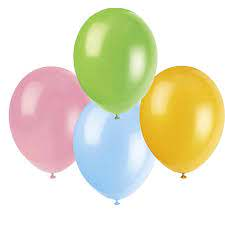 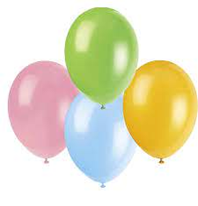 Barna må ha matpakker til alle måltider mandag og tirsdag. Husk matpakker til frokost og ettermiddag alle dager.  Onsdag, torsdag og fredag får barna lunsj her i barnehagen.
Dagsrytmen på persille

07.15 Barnehagen åpner – rolig lek
08.00 – 08.30 Vi spiser frokost
08.30 Lek
09.15 Vi gjør klar til dagens aktivitet, ryddetid og påkledning
09.30 Tur/ grupper/ utelek/ prosjekt/ miljøarbeid
11.00 Lunsj
12.00 Utelek
14.00 Fruktmåltid
14.30 Ute/ innelek
Avdelingen skal på vår første tur og går til kolonihagen rett over veien fra barnehagen, og til nærmeste lekeplass. Vi arbeider oss inn som gruppe, og det å gå tur sammen hvor vi skal holde sammen to og to og følge ekstra med krever øvelse og da er det fint med små utflukter nå i starten. Etter hvert vil vi gå lengre på tur. Det er og fint med fellesopplevelser, i kolonihagen er det frukter, bær og insekter som arbeidet flittig Allerede ser vi at gruppen har funnet en ro og trives sammen. Vi har brukt mye tid til å bli vant til rutiner, finne ut av lekekroker, bygge nye vennskap og nære relasjoner mellom voksne og barn og barn – barn. Vi har startet meg selv og kroppen min, og vennskapsprosjekt, det er noe vi arbeider med gjennom året, og spesielt nå i starten.
Som dere ser starter vi med mer aktiviteter nå i september. Det vil være turdag på mandagene, grupper på tirsdagene, onsdag er gruppedag og møtedag , torsdagene vil vi arbeide med prosjekt og fredagen er miljødag hvor vi skal ha ekstra fokus på temaet vennskap, samtidig som vi gjør ukentlig rengjøring.

Det er fint om dere sjekker barnas utstyr ofte, slik at de har solkrem, caps, shorts, t skjorte til varme dager, og varmere klær til kaldere og våte dager. Været nå om høsten er varierende, og kan skifte raskt.
Om vi er heldige og får flere varme og solrike dager vil vi at barna skal være smurt før de kommer i barnehagen.